Unit 2　Making a difference
Part Ⅲ　Developing ideas
WWW.PPT818.COM
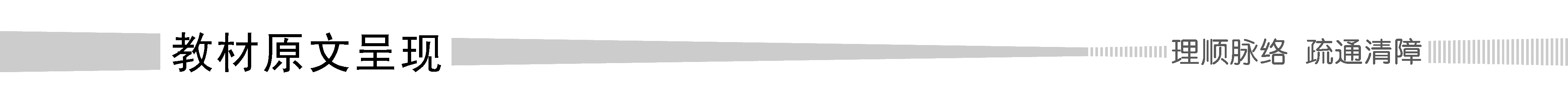 THE POWER of GOOD
“The British Schindler”：the life of Nicholas Winton
It is August 1939，and a group of frightened  children are boarding a train at Prague’s Wilson Station.Their heartbroken parents do not join  them.(1)Indeed，they fear they may never see their children again.But they know that their children will live.These are among the 669 children，(2)most of them Jewish，that Nicholas Winton will go on to save from death at the hands of the Nazis.
Nicholas Winton was born on 19 May 1909 in London，to German-Jewish parents.The family later took British nationality.(3)On leaving school，Winton worked in banks in Germany and France.He returned to Britain in 1931，(4)where he worked in business.
In December 1938，a friend asked Winton to come to Prague to aid people (5)who were escaping from the Nazis.In Prague，(6)Winton saw people living in terrible conditions and (7)whose lives were in danger.He decided to help transport children to safety in Britain.He established an office to keep records of the children，and then returned to Britain to find temporary homes for them.He used donated funds and his own money to pay the 50 pounds per child (8) that the British government required.By August 1939，Winton had saved 669 children.
During World WarⅡ，Winton served as an officer in Britain’s Royal Air Force.He left the military in 1954.He then worked for international charities and for various companies.For the most part，he did not (9)mention the children he saved，and his actions soon disappeared from people’s memories.
That all changed in 1988 (10) when his wife Grete found a forgotten journal at home.The journal contained photographs and names of the children and addresses of the families (11)that took them in.She sent the journal to a newspaper，and that year Winton was seen on the British television programme That’s Life.At one point，the host asked people in the audience to stand up (12)if Nicholas Winton had saved their lives.A shocked Winton watched (13)as the majority of people rose to their feet.The programme brought his actions to public attention，and Winton became a respected figure around the world.
Later，Winton received various honours for his achievement，including a knighthood in 2003，and the Czech government’s highest honour，the Order of the White Lion，in 2014.
Nicholas Winton passed away on 1 July 2015，at the age of 106.(14) As the Chinese saying goes，“A kind-hearted person lives a long life.”
(1)fear后的部分是省略了引导词that的宾语从句。
(2)most of them Jewish是独立主格结构作状语，that引导定语从句，修饰children。
(3)On doing...意为“一……就……”。
(4)where引导非限制性定语从句。
(5)who引导定语从句，修饰people。
(6)living in terrible conditions作定语。
(7)whose引导定语从句，修饰people。
(8)that引导定语从句，修饰先行词50 pounds。
(9)he saved是定语从句，省略了关系代词that/whom，修饰先行词children。
(10)when引导定语从句。
(11)that引导定语从句修饰先行词families。
(12)if引导条件状语从句。
(13)as引导时间状语从句，意为“当……时候”。
(14)As引导非限制性定语从句，意为“正如”。
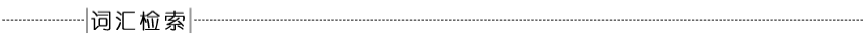 ①frightened adj.害怕的
②board v.登上(船、飞机等)
③heartbroken adj.心碎的
④indeed adv.的确
⑤fear vt.害怕
⑥Jewish adj.犹太人的
⑦Nazis n.纳粹分子
⑧nationality n.国籍
⑨escape from从……逃脱
⑩in danger 处于危险中
⑪transport vt.运输
⑫establish vt.建立
⑬keep records of记录
⑭temporary adj.临时的
⑮require vt.需要
⑯serve as起……作用
⑰military n.军队
⑱company n.公司
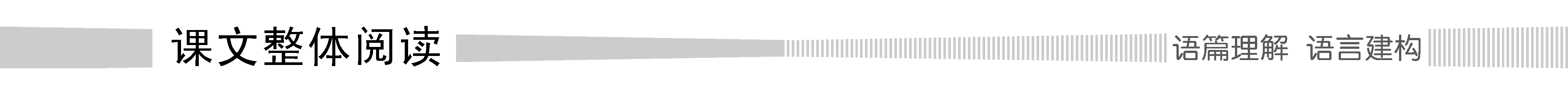 Step Ⅰ　Factual reading
Read the text carefully and choose the best answer.
1.Winton returned to Britain at the age of ________.
A.30  			B.22  
C.45  			D.79
2.Why did he decide to help send children to safety in Britain?
A.Because he wanted to find temporary homes for them.
B.Because Winton saw people living in terrible conditions and whose lives were in danger.
C.Because his friend asked him to help.
D.Because he worked for various charities.
3.Who made Winton’s actions known?
A.His wife.
B.That’s life.
C.The photographs and names.
D.The host.
4.According to the passage，which sentence is right?
A.The parents will never see their children.
B.As soon as he left school，he worked in banks in Germany and Britain.
C.He paid the 50 dollars per children by using donated funds and his own money.
D.He never mentioned the children he saved.
答案　1.B　2.B　3.A　4.C
Step Ⅱ　Cloze test
Fill in the blanks according to the text.
It is August 1939，and a group of frightened children are boarding a train at Prague’s Wilson Station.These are among the 669 children，most of them 1.____________(Jew)，that Nicholas Winton will save from death at the hands of the Nazis.
Jewish
Nicholas Winton was born on 19 May 1909 in London.2.____________ leaving school，Winton worked in banks in Germany and France.He returned to Britain in 1931.In December 1938，a friend asked Winton to come to Prague 3.____________(aid) people escaping from the Nazis.Seeing people 4.____________(live) in terrible conditions and whose lives were in danger，Winton decided to help send children to safety in Britain.He found families for the children.He used 5.____________(donate) funds and his own money to pay for per child.By August 1939,Winton had saved 669 children.Later for the most part，
On
to aid
living
donated
he did not mention the children he saved，which made his actions soon 6.____________ (appear) from people’s memories.Then his wife sent a forgotten journal containing photographs and names of the children and addresses of the families 7.____________ took them in to a newspaper，and that year Winton was seen on the British television programme That’s Life.The host asked people in the audience to stand up if Nicholas Winton had saved their lives.A shocked Winton watched as the majority of people rose 8._________ their feet.The programme brought his actions to public attention，and Winton became a respected figure around the world.Later，Winton received various honours for his 9.____________(achieve).Nicholas Winton passed away on 1 July 2015，at the age of 106.10.____________ the Chinese saying goes，“A kind-hearted person lives a long life.”
disappear
that
to
achievement
As
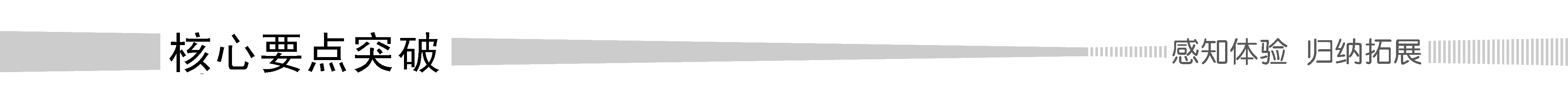 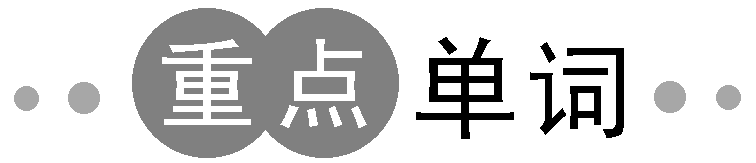 1.extend v.持续，延伸
·Since 1953，UNICEF has taken up an extended mission to help children in the developing world，including those living with disease or disabilities，and those affected by rapid modernisation and environmental problems.(教材P17)
自1953年以来，联合国儿童基金会承担了帮助发展中国家儿童的长期使命，包括那些患有疾病或残疾的儿童，以及那些受到快速现代化和环境问题影响的儿童。
·Can you extend your visit for a few days more?你能把你的访问再延长几天吗？
·The railway will be extended next year.明年将要延长这条铁路。
►补全句子
①The nationwide voting  _________________________.Results will
not be declared until around April 20th.
全国公投将会延长两天。最终结果将在4月20日左右宣布。
②The construction workers  ____________________ for three more kilometers.
建筑工人路延长了三公里。
③We will look after you and all your things if you want to  _____________________.
如果你想延长你的停留时间，我们会照顾好您和您所有的物品。
was extended by two days
extended the road
extend your stay
用法总结
extend可以表示时间和空间的“延长”，还可以用于比喻意义上的“延长”，或范围的“扩展”。 
extend a road延长道路
extend one’s stay延长某人的逗留
2.sensitive adj.易生气的；敏感的；体贴的，善解人意的；能理解的
·He’s sensitive and rather serious，which sometimes makes him appear to be a little bookish.(教材P18)
他敏感而且相当严肃，这有时使他显得有点书呆子气。
·She was sensitive to music and liked to hear the violin played.
她对音乐很敏感，喜欢听小提琴演奏。
·For a sensitive child，parents need to use a quiet but firm discipline.
对敏感的孩子，父母要用冷静而坚定的态度管教。
·Young people are very sensitive about their appearance.
年轻人对自己的外貌很敏感。
►写出下列句中sensitive的含义
①Children are sensitive to disapproval and adjust their behaviour accordingly.
____________
②I have a helpful and sensitive friend.____________
③Don’t be so sensitive and I am not criticizing you.____________
敏感的
善解人意的
易生气的
►单句语法填空
④He’s very sensitive ____________ his pupils’ need for encouragement and knows when to praise them.
⑤Some students are especially sensitive  ____________ making mistakes.
to
about
单词一族
sensitivity n. 体贴；敏感
用法总结
be sensitive to  对……敏感的/能理解的
be sensitive about  对……敏感的(感情上)/容易生气的
sensitive areas  敏感区
3.generous adj.慷慨的，大方的；宽厚的，仁慈的
·She’s usually very shy，but she’s generous and never hesitates to help.(教材P18)
她通常很害羞，但她很慷慨，从不犹豫去帮助别人。
·The teachers generously gave them instruction in social responsibility.
老师们不厌其烦地为他们讲解什么是社会责任。
·She was so touched by his generosity that for a moment she was at a loss for words.
他的慷慨感动了她，以致于片刻间她不知道该说什么好。
·Mr Jones，for whom I was working，was very generous about overtime payments.
我当时为琼斯先生工作，他经常是很慷慨地付给加班加点的报酬。
►单句语法填空
①Although he was poor，he was quite ____________(generosity) to his needy friends.
②He ____________(generous) contributed a lot of money to the village primary school last week.
③It is agreed that his ____________(generous) is worth admiring.
generous
generously
generosity
单词一族
generously adv.慷慨地；大方地
generosity n.  慷慨，大方；宽宏大量
用法总结
be generous about...  在……方面慷慨
be generous to...  对……慷慨/宽宏大量
4.hesitate vi.犹豫，迟疑不决(教材P18)
·She stood there and hesitated，not knowing what to do.
她站在那儿，感到犹豫不决，因为不知道做什么。
·Arriving here，he hesitated about/over whether he should go in.
到达那里时，他犹豫是否要进去。
·After a moment’s hesitation he seemed to remember something and I got ready to write.
迟疑了片刻之后，他似乎记起了什么，我也赶紧准备写。
►单句语法填空
①In the event of difficulties，please do not hesitate  ____________ (contact) our Customer Service Department.
②When the girl entered the room，the boy followed without  ____________ (hesitate).
③Don’t hesitate  ____________ that.Do it at once.
to contact
hesitation
about/over
►一句多译
④她毫不犹豫地接受了我的提议。
→She  ________________________________ my offer.(hesitate)
→She accepted my offer  ________________________________.(hesitation)
→She  ________________________________ accepting my offer.(hesitation)
didn’t hesitate to accept
without hesitation
had no hesitation in
单词一族
hesitation n. 犹豫，踌躇
用法总结
(1)hesitate to do sth  迟疑做某事；不愿做某事
hesitate about/over...  对……犹豫不决
(2)hesitation n.  犹豫
without hesitation  毫不犹豫地
have no hesitation in doing sth  毫不犹豫地做某事
5.aid n.& v. 帮助
·In December 1938，a friend asked Winton to come to Prague to aid people who were escaping from the Nazis.(教材P20)
1938年12月，一位朋友邀请温顿到布拉格去帮助那些从纳粹党中逃离出来的人们。
·I thought a phonetic spelling might aid in pronunciation.
我想语音拼写可能有助于发音。
·He succeeded with the aid of a completely new method he discovered.
借助于自己发现的一种全新的方法，他获得了成功。
·There are many emergencies which need prompt first aid treatment.
有很多紧急情况需要进行迅速的急救处理。
►单句语法填空
①We may travel ____________ the aid of a good map，which can save much trouble.
②He collected money ____________ aid of the charity，who accepted help from it.
③They all came ____________ my aid when I met with difficulties.
with
in
to
►一句多译
④我们已帮助他提前完成了工作。
→We’ve ________________________ the work ahead of time.
→We’ve ________________________ the work ahead of time.
aided him to finish
aided him in finishing
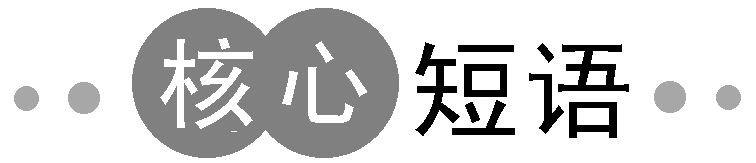 1.rise to one’s feet站起身
·A shocked Winton watched as the majority of people rose to their feet.(教材P21)
温顿震惊地看着大多数人站了起来。
►补全句子
①Now that you have grown up，you must learn to ______________________(独立).
②The moment he ________________(踏上) his motherland，he became excited.
③At the sight of his mother，the boy in the garden  ________________________(跳起来) and ran to her.
④Beaten down on the ground，he  __________________ (挣扎着站起来)and held up his head，glaring at his enemy.
⑤At the end of the concert，the audience ___________________(站起身) to applaud and cheer.
stand on your own feet
set foot on
jumped/leapt to his feet
struggled to his feet
rose to their feet
短语记牢
jump/leap to one’s feet跳起来
struggle to one’s feet  挣扎着站起来
stand on one’s own feet  自立，经济上独立
set foot on/in  进入，踏上
2.come up with 提出
·He often comes up with good ideas.(教材P18)他经常有好主意。
►选用右栏短语填空
①In the course of the experiments，they ________________ a series of new problems.
②How does it ________________ that he is always so busy?
③The owner of the shop ________________ to see what was the matter.
④A pocket edition of the dictionary will ________________ soon.
⑤Several of the members have ________________ suggestions of their own.
⑥The two sides tried and failed to ________________ a deal.
came across
come about
came up
come out
come up with
come to
短语记牢
come  out　出现；出版；(花)开放；结果是
come about  发生
come up  发生，出现，走近；被提出
come to  总计；达到(某状况)；苏醒
come across  偶然发现，遇到
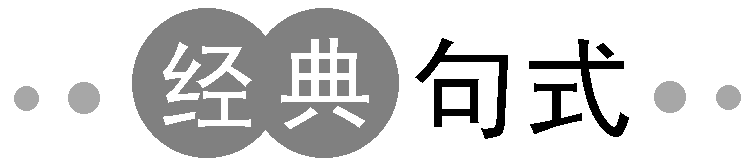 1.These are among the 669 children，most of them Jewish...(教材P20)
这些是669名儿童中的一部分，其中大部分是犹太人……
【分析】 most of them Jewish为独立主格结构，作状语。
(1)独立主格结构的构成：名词(词组)/代词＋现在分词/过去分词/不定式/形容词/副词/介词短语；
(2)句法功能：在句中一般作状语，表示时间、条件、原因、伴随状况等。
·He sat there，eyes closed and mouth open，sleeping.
他坐在那里，双眼闭着，嘴巴张着，睡着了。
·Jim was listening attentively to the lecture，all his attention fixed upon it.
吉姆专心致志地听着讲座，所有注意力都集中在上面了。
·The math exam a bit difficult，I managed to work out all the problems.
数学考试有点难，但我还是完成了所有的题目。
·The meeting over，our headmaster soon left the meeting room.
散会了，我们的校长很快就离开了会议室。
·The teacher having explained the text，the students closed their books.
老师解释完课文后，学生们把书本合上了。
单句语法填空
①Many trees，flowers and grass ____________ (plant) next spring，our newly-built school will look even more beautiful.
②All things ____________ (consider)，her suggestion is of greater value than yours.
③The guide ____________ (lead) the way，we had no trouble getting out of the forest.
补全句子
④He came out of the library，_____________________________.
他夹着一大本书，走出了图书馆。
⑤The girl in the photo was smiling sweetly，________________________ in the breeze.
照片上的女孩笑得很甜，她的长发在微风中飘动。
to be planted
considered
leading
a large book under his arm
her long hair flowing
2.On leaving school，Winton worked in banks in Germany and France.(教材P20)
毕业后，温顿曾在德国和法国的银行工作过。
【分析】 upon/on＋n./doing...表示“一……就……”，相当于as soon as引导的时间状语从句。
【拓展】 
表示“一……就……”还有以下几种表达：
①immediately/directly/instantly＋从句
②the moment/minute/instant＋从句
③no sooner...than.../hardly...when...(主句用过去完成时，从句用一般过去时，如果no sooner或hardly位于句首，主句需用部分倒装)
·On seeing the teacher coming into the classroom，all the students stood up.
一看到老师走进教室，学生们就站起来了。
·Upon his arrival at the office，he realized that he had left his cell phone at home.
他一到办公室就意识到把手机落在家里了。
·We had no sooner reached the airport than the plane took off.
我们刚到机场，飞机就起飞了。
·On arriving home，I called up my English teacher.
我一到家就给我的英语老师打电话。
·They left the country for Singapore the moment the war broke out.
战争一爆发，他们就离开了那个国家去了新加坡。
同义句转换
①As soon as she returned to the United States，she successfully founded the American Red Cross.
→________________________ the United States，she successfully founded the American Red Cross.
→Upon ___________________________ the United States，she successfully founded the American Red Cross.
Upon her return to
returning to
②They offered help as soon as they learned of the accident.
→________________________ learned of the accident  ____________ they offered help.
→________________________ learned of the accident  ____________ they offered help.
→They offered help  ______________________________________________________ they learned of the accident.
Hardly had they
when
No sooner had they
than
immediately/directly/instantly/the moment/minute/instant